Teknologiakehitys  työelämässä - ohjelma
9.30 	Avaus
9.45 	Sessio I: Ennakkoluuloja rikkomaan  	– vastauksia tulevaisuuden haasteisiin 
	Työpaja: Ajatuksia, keskustelua, yhteenvetoa käsitellyistä aiheista
12. 30 	Lounas(noin)
13.15 	Sessio II:  Paneelikeskustelut	vetäjänä Marianne Heikkilä14.45	Loppusanat
1
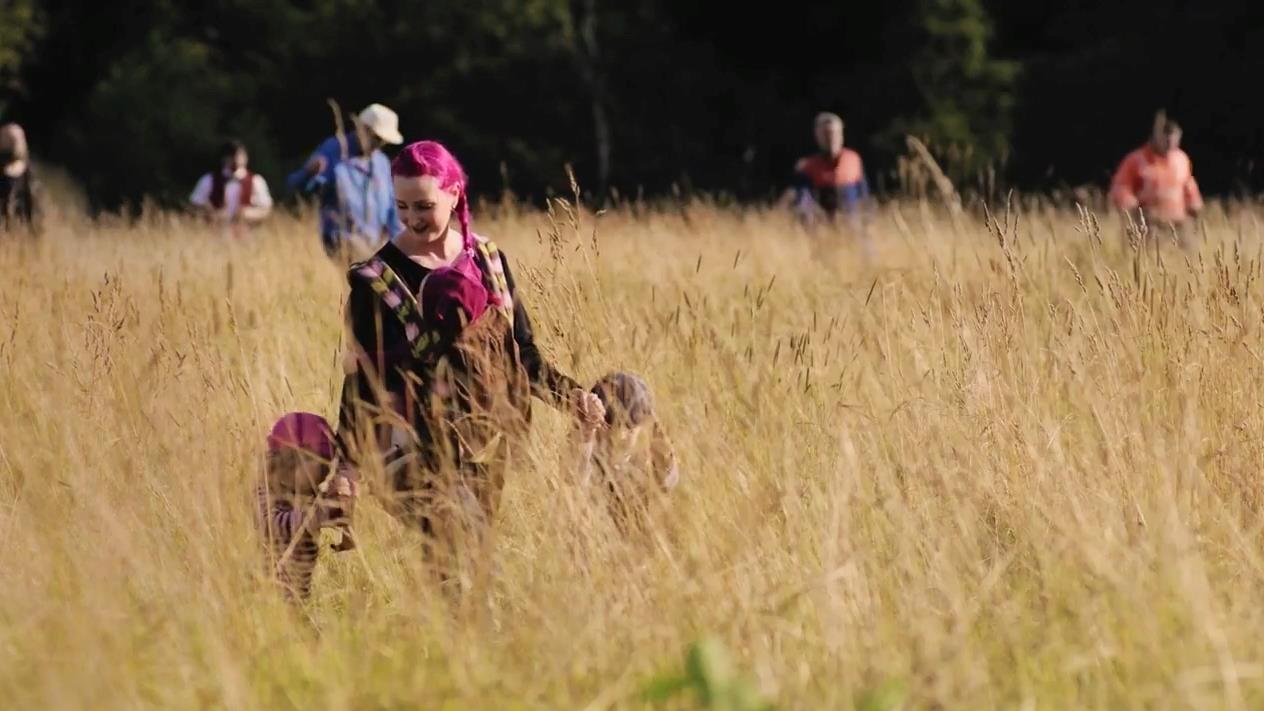 #digiarkeen
Teknologiakehitys työelämässä
-seminaari 26.10.2017
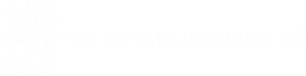 Digi arkeen -neuvottelukunta:  ”yhteiskunnan korvat”
Yhteistyö- ja vuoropuhelukanava kansalaisjärjestöjen, tutkijoiden  ja valtiovarainministeriön välillä
Keskustelualusta digisyrjäytymisen estämiseksi
Kunta- ja uudistusministeri Anu Vehviläisen asettama
Toimintakausi  8.3.2017–28.2.2019.
3
Laaja kolmannen sektorin osallisuus
21 järjestöä ja viisi tutkijaa, kolme ministeriötä (VM, OM, STM)
Puheenjohtaja Marianne Heikkilä
Kokoontuu  4 krt/vuosi, lisäksi ns. aamukahvitapaamisia
Järjestää seminaareja
Neuvottelukunnan jäsenten taustaorganisaatiot:Marttaliitto I Apuomena I Enter I HelsinkiMissio I Invalidiliitto I Kehitysvammaliitto Kuluttajaliitto I Kynnys I Moniheli I Näkövammaisten liitto I SAMS I Allianssi Suomen Setlementtiliitto I Suomen kirjastoseura I TIEKE I Valli I Työterveyslaitos  Vanhustyön keskusliitto I Tampereen yliopisto I Lapin yliopisto I Turun yliopisto  Jyväskylän yliopisto
4
AvaussanatTuomas Vanhanen, kunta- ja uudistusministeri Anu Vehviläisen erityisavustaja
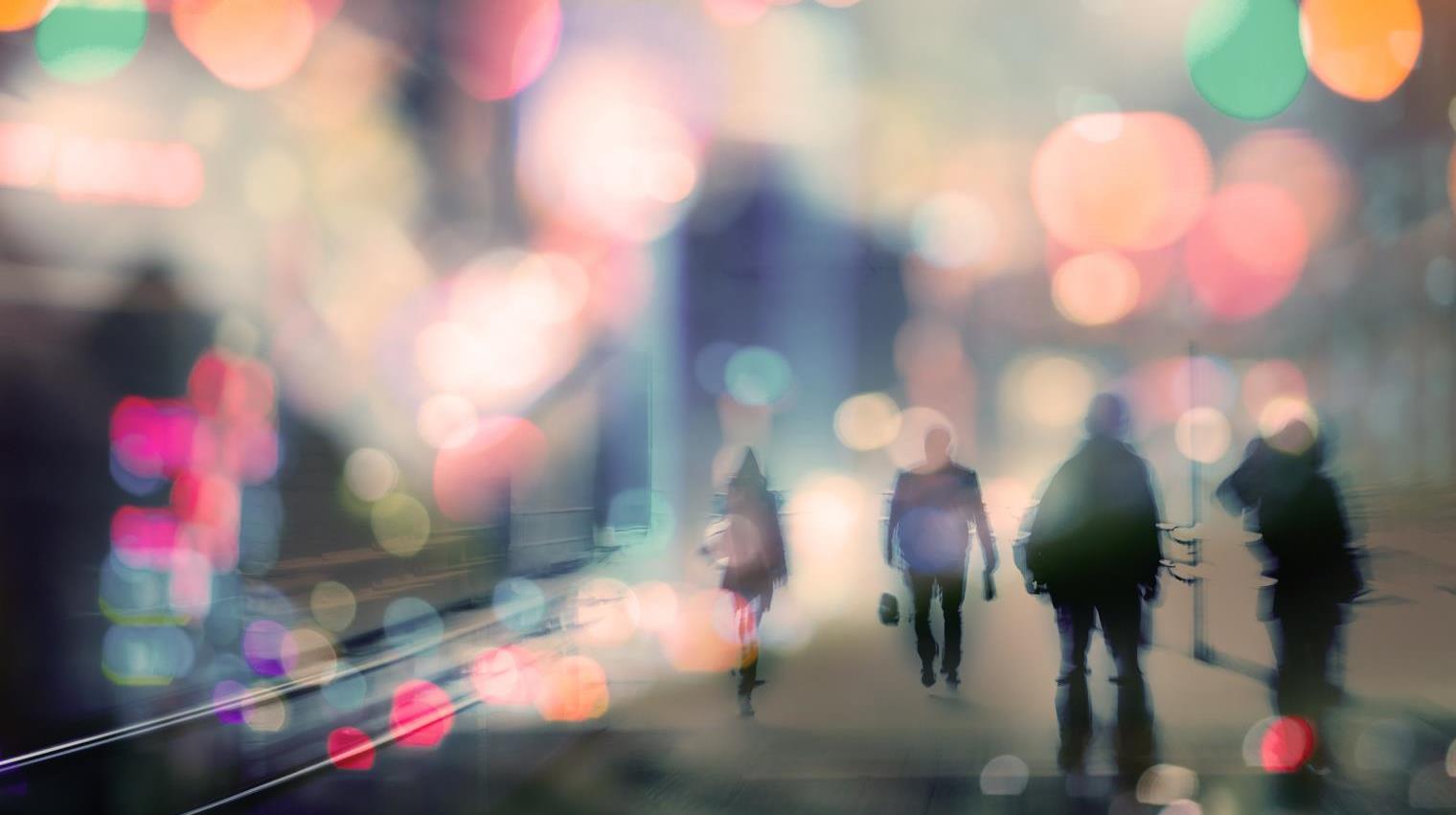 Ennakkoluuloja rikkomaan – vastauksia tulevaisuuden haasteisiin
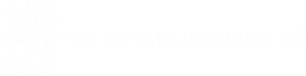 Tietoähky ja uudistuvan teknologian hallinta Kimmo Rousku, erityisasiantuntija, VAHTI-pääsihteeri valtiovarainministeriö
Robotit vievät työni – Mitä sitten teen? Julia Jousilahti, tutkija, projektipäällikköDemos Helsinki
Ohjelma jatkuu 10 min päästä
Sukupolvien digitaalinen kuilu? Totta vai tarua?Terhi-Anna Wilska, professori Jyväskylän yliopisto
Suomi pärjää vain osaamisellaKalle Nieminen, asiantuntijaSitra
Työpaja
Ryhmät
Ryhmät 1 & 2
Datatehokkuus
Ryhmät 3 & 4
Robotit vievät työni
Ryhmät 5 & 6
Digitaidot
Ryhmät 7 & 8
Suomi pärjää vain osaamisella
13
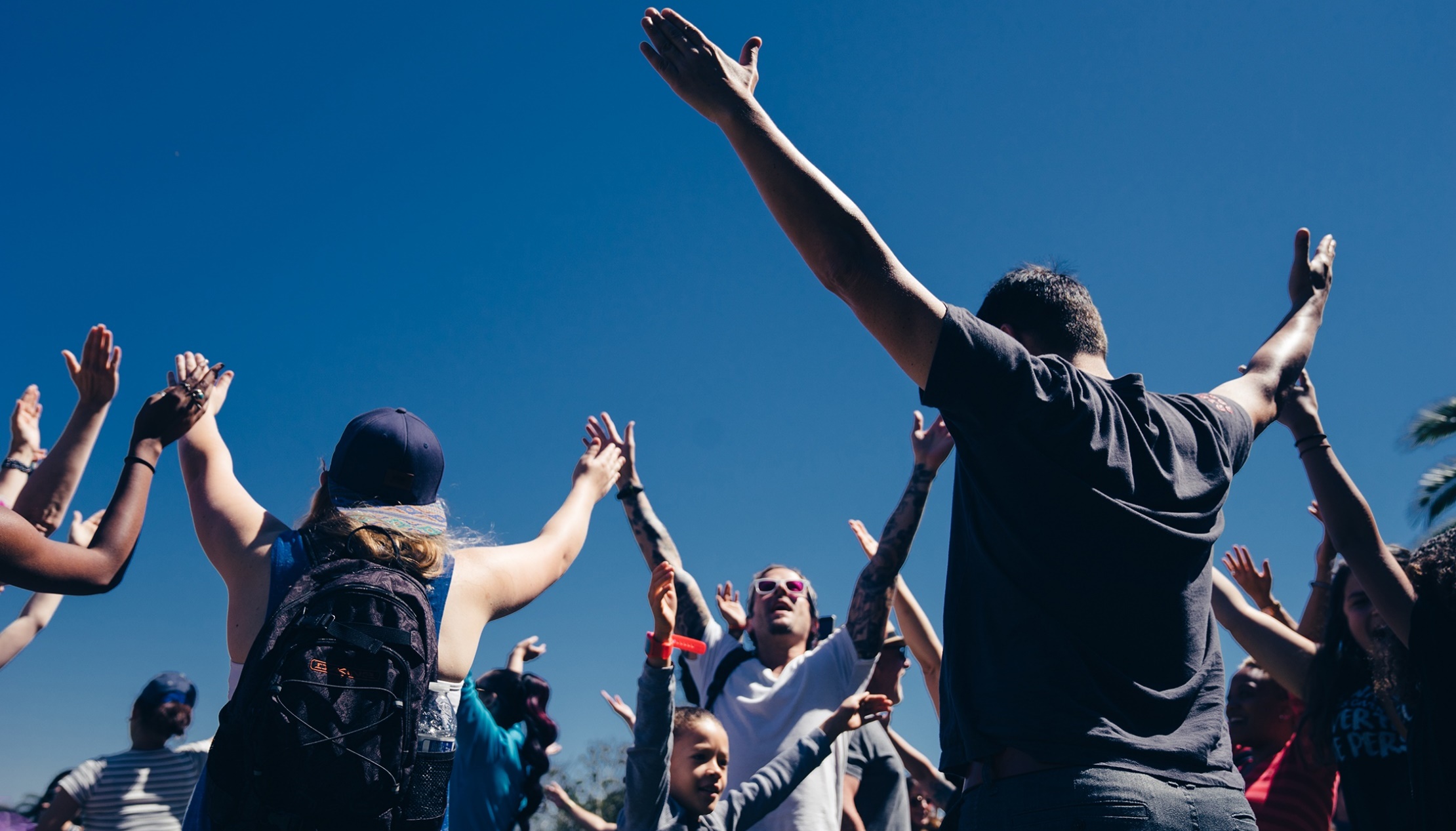 Aika esittäytyä
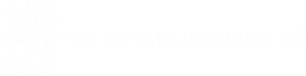 Keskustelun aiheet
Millaisia uhkia hallitsematon datan kasvu aiheuttaa työelämässä?
Datatehokkuus – ryhmät 1 & 2
Miten robotiikkaa hyödynnetään tai tulisi hyödyntää työpaikallasi?
Työnmurros – ryhmät 3 & 4
Kenen vastuulla on pitää työntekijöiden digiosaaminen riittävällä tasolla?
Mihin koulutuksessa tulee panostaa, jotta pärjäämme teknologiamuutoksa?
Suomi pärjää vain osaamisella – ryhmät 7 & 8
Digitaidot – ryhmät 5 & 6
15
Keskusteluaiheet
Datatehokkuus – ryhmät 1 & 2
Miten datatehokkuutta voidaan edistää organisaation tasolla?
Miten digitalisaatio muuttaa
työtä alallasi?
Työnmurros – ryhmät 3 & 4
Miten huomioidaan haavoittuvien ryhmien riittävä digiosaaminen?
Mikä on meidän seuraava metsä- tai teknologiateollisuus?
Suomi pärjää vain osaamisella – ryhmät 7 & 8
Digitaidot – ryhmät 5 & 6
16
Lounastauko, ohjelma jatkuu klo 13.15
Paneeli:Teknologiakehityksen tuomat mahdollisuudet (työ)elämässä Työntekijöiden digiosaamisen turvaaminen
[Speaker Notes: Alkuun juonto: yhteisestä tehtävästämme, plus toive runsaista twitter- tai yleisökysymyksistä paneeliin




13.15-14.45 Sessio II: Paneelikeskustelut, vetäjänä Marianne Heikkilä- Teknologiakehityksen tuomat mahdollisuudet (työ)elämässä - Työntekijöiden digiosaamisen turvaaminenPanelisteina: Tarmo Toikkanen, Chief Science Officer, Lifelearn PlatformKatri Tanni, ajatuspajan johtaja, TiekePetri Ilmonen, kehittämispäällikkö, KehitysvammaliittoEveliina Saari, vanhempi tutkija, TyöterveyslaitosMarja-Anitta Pehkonen, toiminnanjohtaja, rehtori, Opintokeskus SivisLea Stenberg, erityisasiantuntija, IkäteknologiakeskusKatri Korolainen, viestintäpäällikkö, Nuori KirkkoHenna Pursiainen, puheenjohtaja, Akavan opiskelijat]
LoppusanatMarianne Heikkilä Puheenjohtaja Digi arkeen -neuvottelukunta
[Speaker Notes: 14.45-15.00 Loppusanat
Marianne Heikkilä, Puheenjohtaja Digi arkeen -neuvottelukunta


yhteinen tehtävä : Mitä viet täältä tänään keskusteltavaksi työpaikallasi? Sen voi kirjoittaa lapulle ja twiitata tauolla!]
Tehtävät ja tavoite
Käsittelee meneillään olevia uudistuksia. Voi myös itse nostaa esiin tärkeäksi katsomiaan asioita. 
Kokoaa ja tuo hallituksen tietoon sellaisia  näkökohtia, jotka on huomioitava, kun digitaalisia palveluja kehitetään kaikkien käyttöön.
Tunnistaa, arvioi ja viestii tarpeista, joita digitaalisten palveluiden suunnittelussa ja toteutuksessa tulee ottaa huomioon.
Keskeisimmät asiat neuvottelukunnan työssä 
Yhdenvertaisuus palveluiden käytössä
Kansalaisten digiosaamisen turvaaminen
Asiakkaan kokema ja saama  hyvä palvelu Jäsenten näkemys
20
Avoin viestintä ja toiminta edistävät vuoropuhelua
Muistiot, taustatieto ja palaute  (vm.fi)
Videot (YouTube > VM > #digiarkeen) 
Keskustelualusta (Suomidigi.fi  > Kehittäjäfoorumi)
Blogi (Suomidigi.fi > Digi arkeen)
Sosiaalisessa mediassa:  #digiarkeen
21
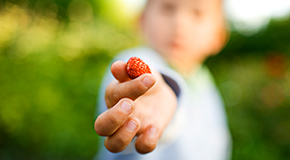 Kiitos!
#digikaikille
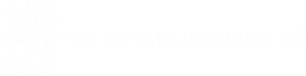